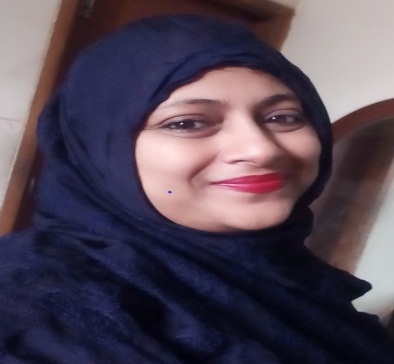 অভিনন্দন
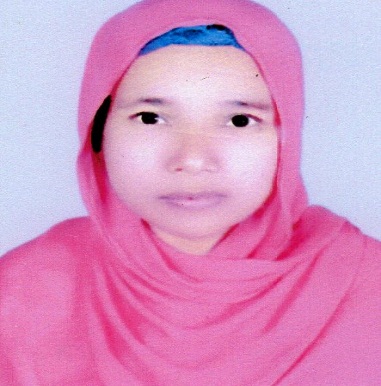 ইসরাত জাহান ম্যাডাম
লাকী আক্তার পারভীন ম্যাডাম
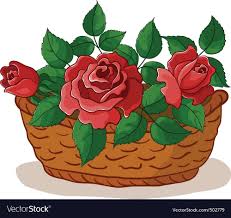 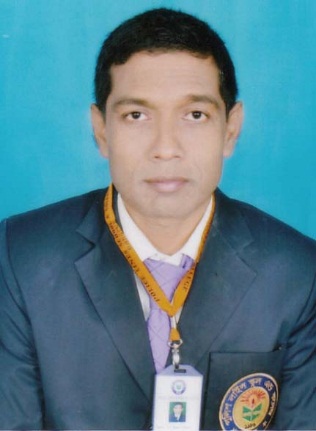 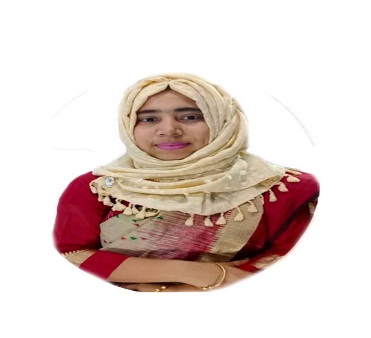 রাফিকা ম্যাডাম
আঃ মোত্তালেব হোসেন স্যার